Unit 4
  Finding your way
WWW.PPT818.COM
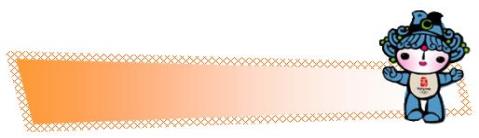 Words review
vt. 跟随；仿效
n. 小路，小径
不得不，必须
n., adj. & adv. 北，北方
n., adj. & adv. 西，西方
n., adj. & adv. 南，南方
n., adj. & adv. 东，东方
n. 旅行，旅游
n. (=km) <英>千米，公里
=  <美>kilometer
follow
path
have to
north
west
south
east
trip
kilometre
north
north-east
north-west
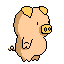 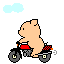 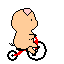 east
west
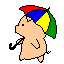 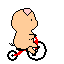 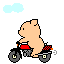 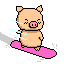 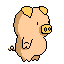 south-west
south
south-east
N
请
你
帮
它
找
食 
    物。
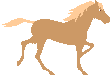 W
E
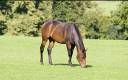 S
east
east
south
south
east
north
west
west
east
south
west
south
south
Hainan  is  in the                   of China.
Qinghai is in the               of China.
Shanghai is in the                          of China.
Xinjiang is in the                          of China.
Taiwai is in                            of Fujian.
Heilongjiang is                           of Liaoning.
Yunnan is                             of Hunan.
south
west
east
north-west
south-east
north-east
south-west
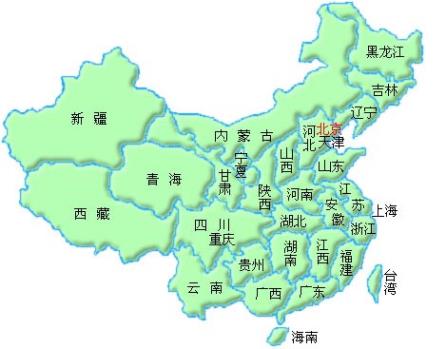 north
east
west
south
Sum up
A is +方向 of B (A在B的什么方位)
上海在南京的东面
Shanghai is                      of Nanjing. 


A is in the +方向 of B(A在B里面什么方位)
上海在中国的东面
Shanghai is                                          of China.
east
in the east
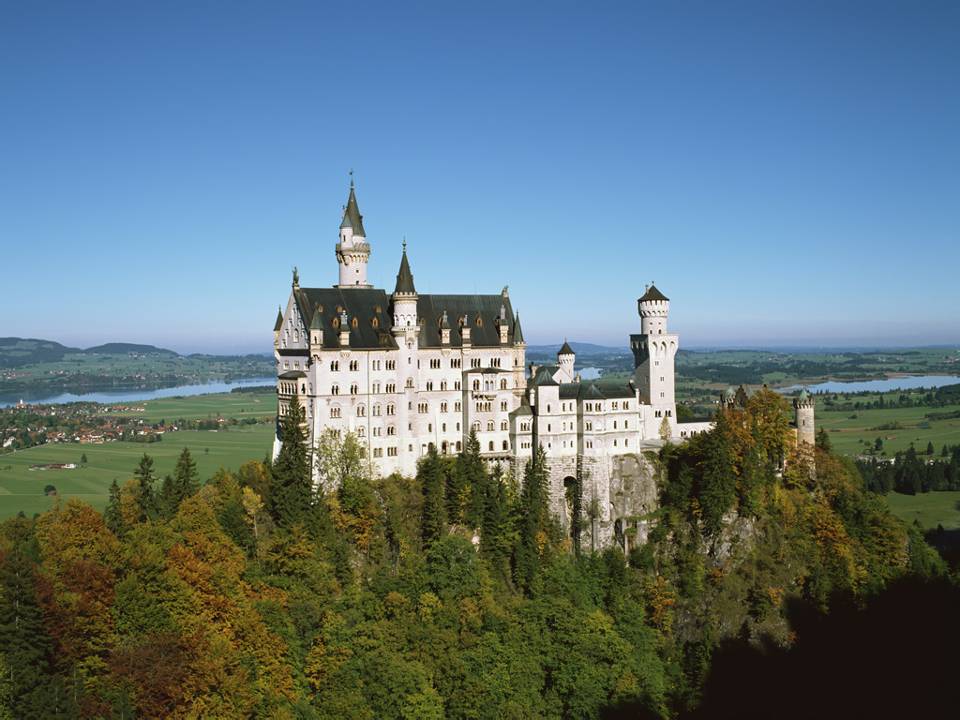 Do you like travelling?
Let’s go on a trip!
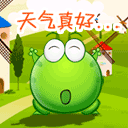 go on a trip
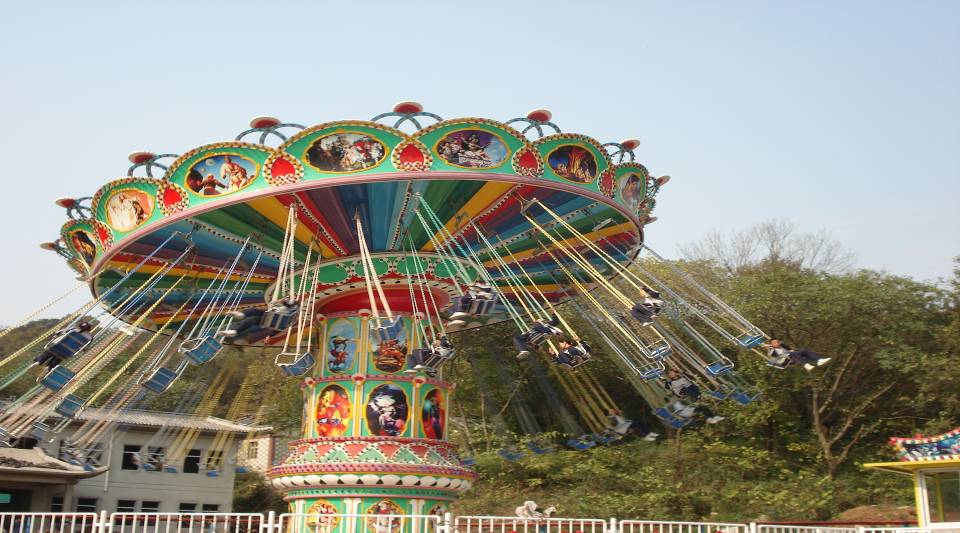 go on a picnic   去野餐 
go on a visit     去参观 
go on a trip      去旅行
The Jialefu is  ______________ Xuzhou.
It is _________ Guohua Building.
The Jinying shopping mall is ________ Jialefu.
It is _________ Eye Hospital.
Pengcheng Square is ______________ Xuzhou .
It is_______________ Huaxia Bank.
in the north of
east of
south of
east of
in the centre of
north-west of
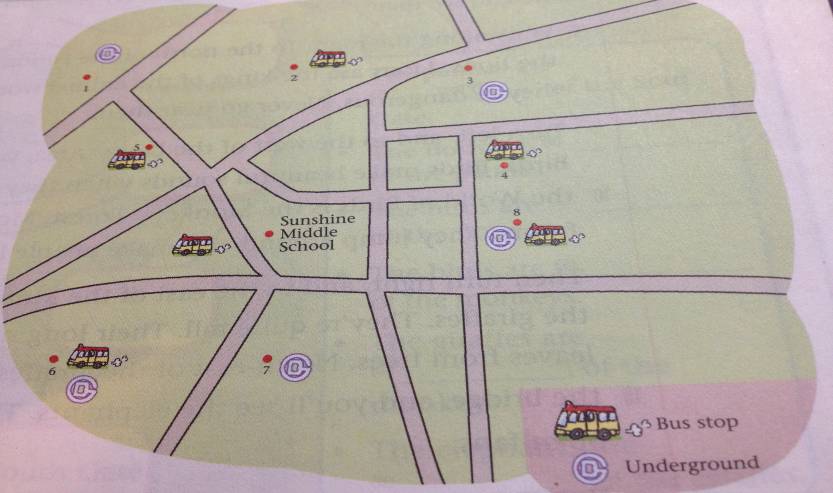 Sunshine Zoo
Sunny Garden
Sunshine Park
Lake Park
1、Sunshine Zoo is north of  Sunshine Middle school. (    )
2
2、 Sunny Garden is west of the Zoo. (    )
1
3、 Lake Park is south of Sunny Garden.(    )
6
4、 Sunshine Park is east of Lake Park.(    )
7
How do we get there?
by train
by plane
by car
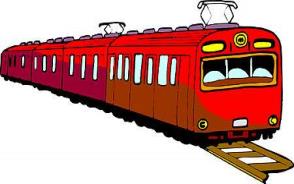 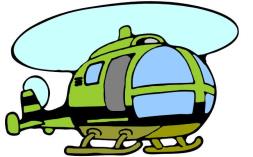 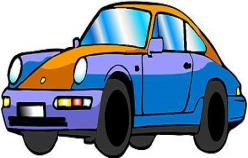 by underground
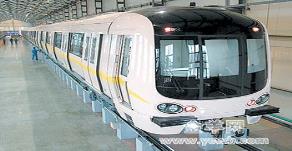 by boat
by taxi
by bus
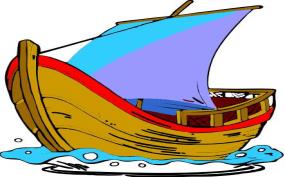 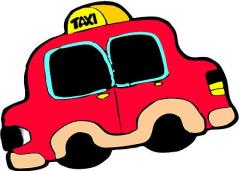 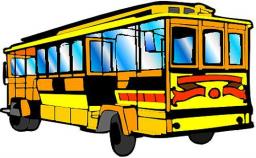 How do you usually go on a trip?
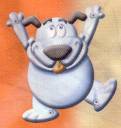 I usually go on a trip by bike.
by car.
by underground.
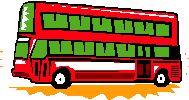 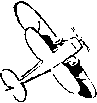 on foot.
by taxi.
by train.
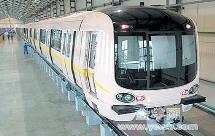 by plane/air.
by ship/sea.
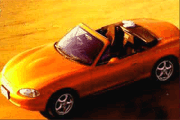 …
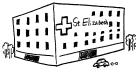 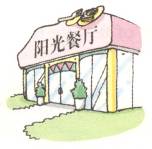 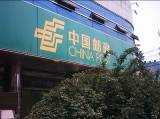 north
north-west
north-east
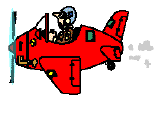 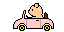 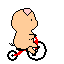 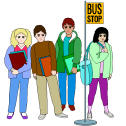 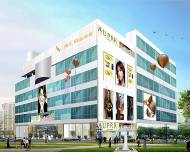 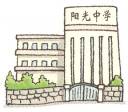 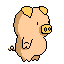 east
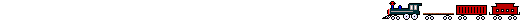 west
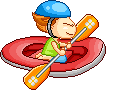 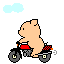 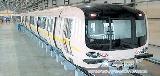 south-west
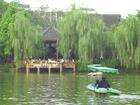 south
south-east
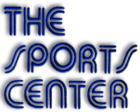 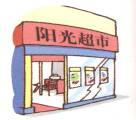 May Day is coming. Our class is going to organize a trip. Please make a plan trip with your partner.
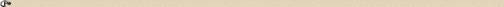 Make a dialogue
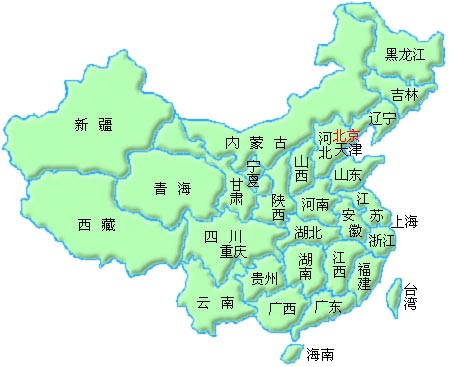 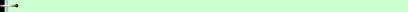 A: Let’s go to …
B: Good idea. But where is …?
A: It’s …of ….
B: How can we get there?
A: We can get there by….
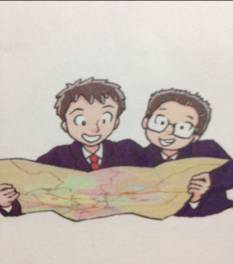 Daniel and Simon's trip
Where are they going?

2. Where is it?

3. How will they get there?
Sunshine Zoo.
It’s north of the school.
They will get there by bus.
Daniel: Where are we going for our class 
             ____?
Simon: We’re going to Sunshine Zoo. 
Daniel: Where’s the zoo? Is it ___ _____
             from our school.
Simon: No. It’s ______ of the school, about 
             _____ kilometres away.
Daniel: How will we get there?
Simon: We’ll get there ___ ____.
trip
far  away
north
three
by  bus
Talk about a trip you want to go on
A: Where are we going for our trip?
B: We’re going to …
A: Where’s the …? Is it far away from … B: No. It’s north/south/east/west of …, 
     about … kilometres away.
A: How will we get there?
B: We’ll get there ...
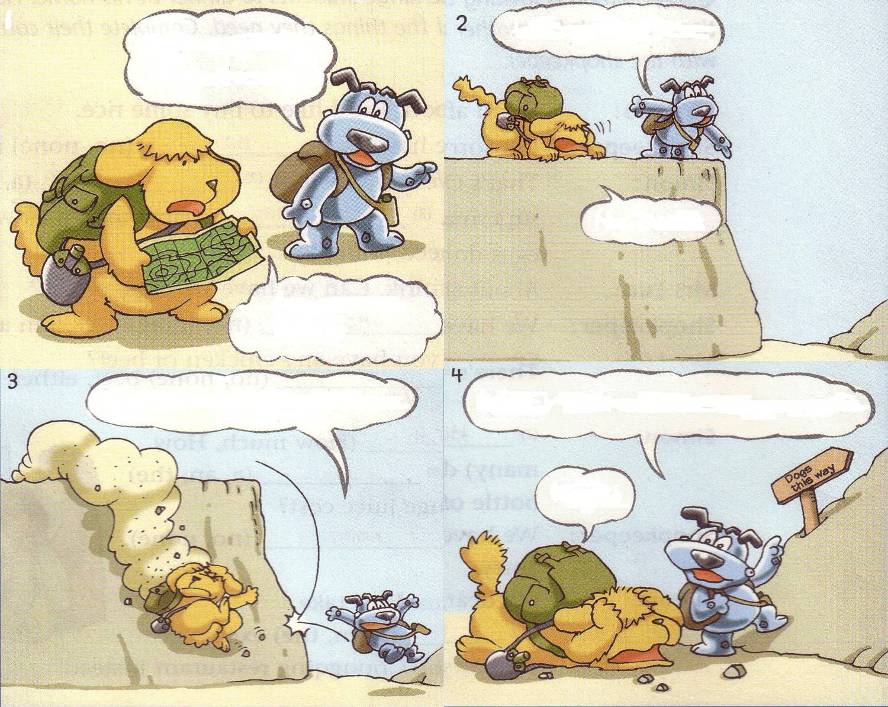 Video
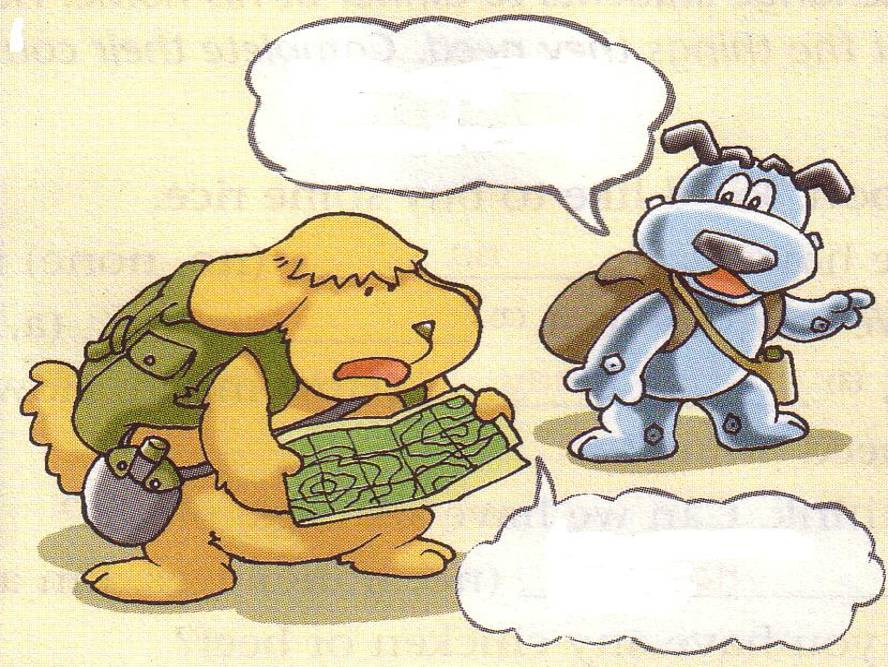 _________, Eddie.
Follow me
Are you sure
____________, Hobo?
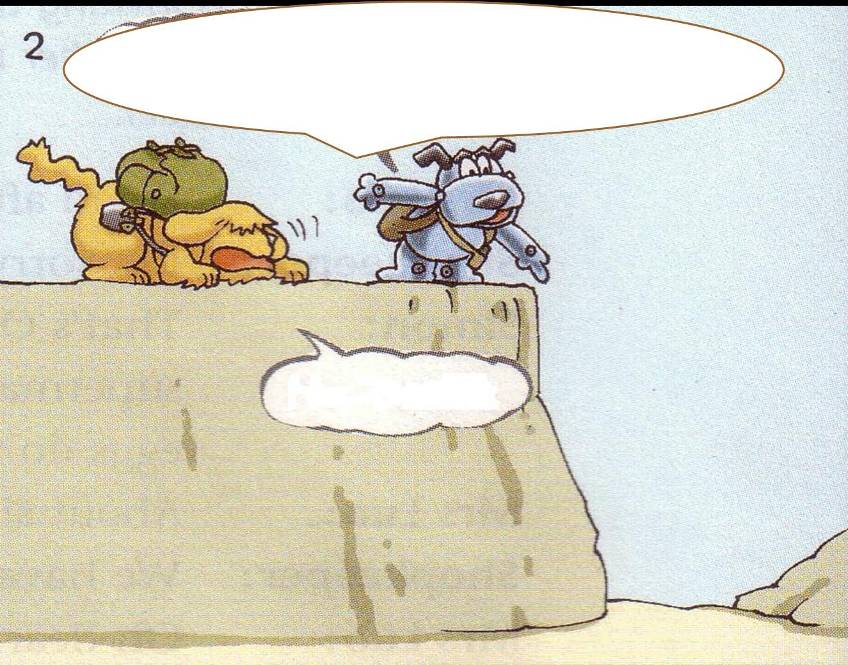 between
There’s a path _______ the hills. Let’s _______ here.
go down
No, I can’t.
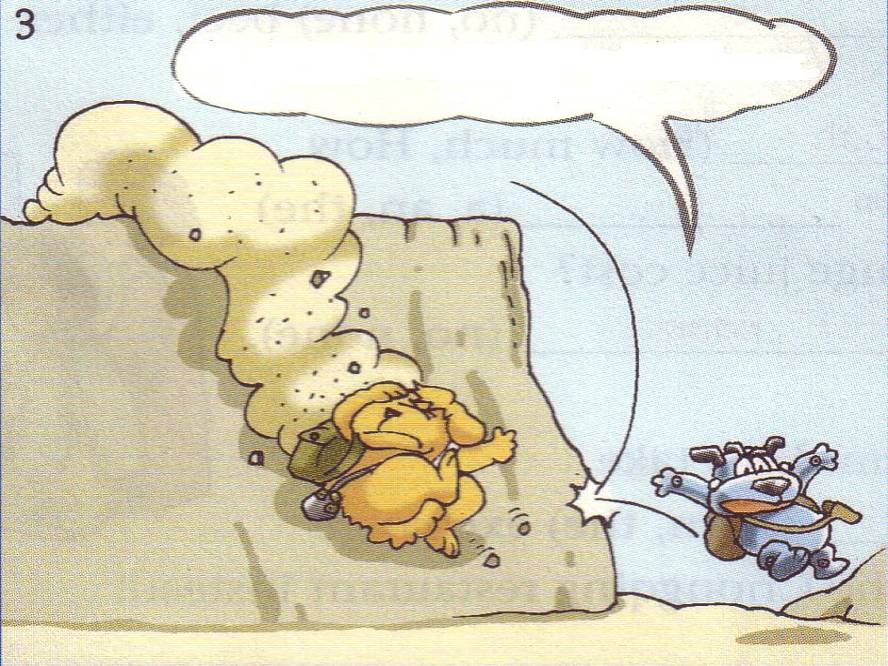 be afraid
Don’t ________. Come with me.
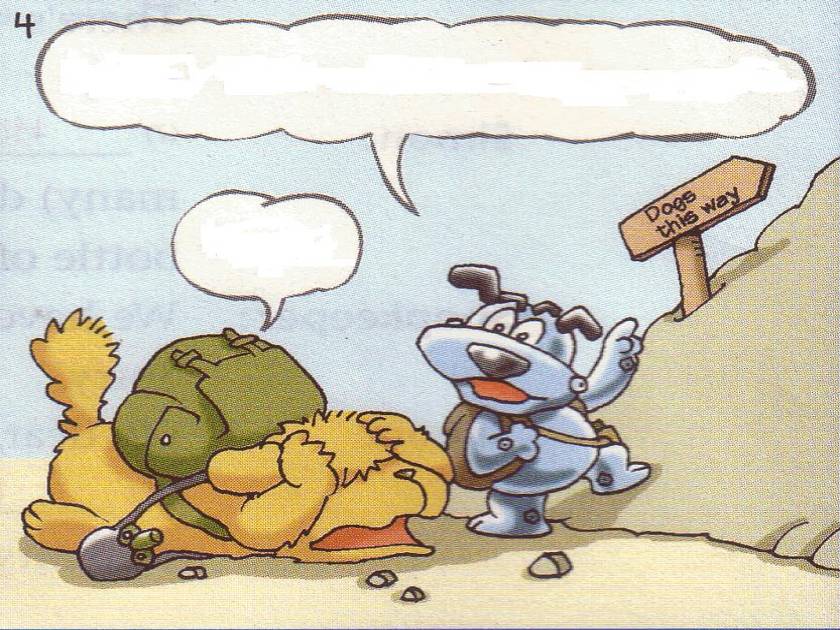 Eddie, I think we ______ go up again.
have to
Oh, no!
Comic strip
Read and answer the questions.
1. Where are Hobo and Eddie standing?
    On top of a hill.
2. How does Hobo go down the hill?
    Hobo jumps down.
3. What does the sign “Dogs this way” mean?
    
4. Do they have to go up the hill again?
    Yes, they do.
Dogs should go along this way.
Fill in the blanks
Hobo and Eddie go on an outing.But Eddie doesn't know the ______ ,  so Hobo asks Eddie
to ________him. Hobo says he is______about the way .
First,he asks Eddie to go_______, but Eddie is very________.When they go down , Hobo finds the way wrong.So they _______to go up again.
How unlucky they are!
way
follow
sure
down
afraid
have
5. [知识点]
1.follow 跟随
请跟着我                 
夏天在春天后面                      
2. Are you sure, Hobo?      be sure 确信，有把握
(1) be sure to do sth. 表示说话人推测“一定，必然会”。
天肯定会下雨。 It _____ ______ ______ rain.
(2) be sure + that从句，确信……
  我确信我能比你跑得快。
 I’m ________ ________ I can run faster than you .
Please follow me.
Summer follows Spring.
is      sure    to
sure   that
5. [知识点]
Don’t be afraid.
①祈使句：e.g. (1) 上学不要迟到                                   
           (2) 不要再街上踢足球                                
②(1) be afraid of (doing) sth. 害怕（做）某事，表示“怕……”“担心……”
   这个小孩怕狗。 The little boy ______ _______ ______ the dog .
  (2) be afraid to do sth. 害怕做某事，着重指“因害怕而不敢做某事”。
夜间他不敢独自外出。 He ______ _______ _______ go out alone at night .
  (3) be afraid ( that ) 从句表示“引出不好的消息或带有歉意的回绝：。
     抱歉，我恐怕帮不了你。I ______ ______ ________ I can’t help you .
is  afraid  of
is  afraid  to
am afraid that
句型转换练习
1. Let’s enjoy Beijing opera here. (改为同义句)
    ____ ___ / _____ ___ enjoy Beijing opera here?
2. Be late for school.   (改为否定句)
    ______ ___ late for school.
3. I think we can go there by underground. (改为否定句)
    I _____ _____ we can go there by underground.
4. She goes to the zoo by bus.  (对划线部分提问)
    ____ ____ she ___ to the zoo?
Why
not
Shall
we
Don’t
be
don’t
think
How
does
go
5. The Sunnyside Garden is north-west of the zoo.
    (改为一般疑问句)


6. Simon walks to the supermarket.   (改为同义句)
    Simon ____ __ the supermarket ___ ____.
7. They go to the restaurant by bike.   (改为同义句)
    They ____ _____ to the restaurant.
Is the Sunnyside Garden north-west of the zoo?
goes to
on foot
ride bikes
把下列句子翻译成汉语：
1. Don’t be so sure. Let’s ask the teacher for help.
2. Don’t be afraid. We are all here to help you.
3. The zoo is north of Beijing Sunshine Secondary 
School.
4. Tom is going up the hill.
 5. Don’t do it like that.
6. Some people are afraid of dogs.
Homework
1.熟悉本课时所学内容。
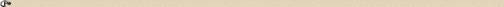 Answer
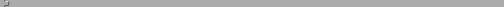 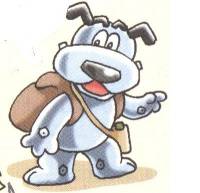 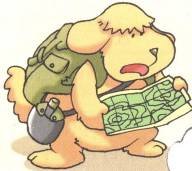 What are Eddie and Hobo doing ?

Do they have to go up the hill again?

Does Hobo really know the way?
They are finding their way.
Yes, they do.
No, he doesn’t.